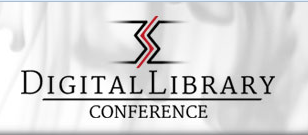 The Digitization Project of the Vatican Library within the complex relationships between sets of metadataPaola Manoni (Biblioteca apostolica vaticana)
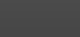 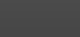 Družba, Jasná, April 2nd 2014
Metadata is the core of any information retrieval system
2
The overall goal of this presentation is to provide information about metadata infrastructures that afford interoperability among heterogeneous, autonomous library services implemented for the OPACs,  digital library,  shared projects of the Vatican Library .

Metadata architecture fits into our established infrastructures and promotes interoperability among existing and de-facto metadata standards.
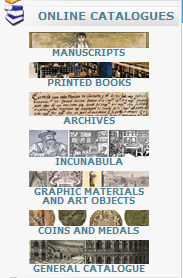 3
Timeline  of catalogues
1985	1990              1998          2000          2002         2007      2009           2012
4
catalogues
5
developed at the Vatican Library using open-source Java/XML technology for data archive, authority indexes and search engine)

Archival material: structured in the same XML language, but according  to the EAD (Encoding Archival Description) standard.
 InForMA can handle different collections of data or documents that refer to different metadata schemas
Manuscript catalogue: it is a work in progress; it includes complete or partial data taken from inventories, bibliographies, printed catalogues, card indexes 
The online catalogues use two main systems for the management of different metadata: TEI-P5 and EAD in XML syntax for manuscripts and archival units (in two separate collections of data but in the same application named InForMA,
Catalogues in MARC21
6
Coins and Medals catalogue: it includes descriptions of the coins and medals kept in the Library. 


Incunabula catalogue: It includes bibliographic records related to the VISTC (Vatican Incunabula Short Title Catalogue) and the BAVIC (Bibliothecae Apostolicae Vaticanae Incunabulorum Catalogus) is the analytical cataloging of 8,600 incunabula.
General Printed books catalogue: It includes the description of the entire collection of printed volumes (monographs and periodicals) from the XVIth century to the new acquisitions
Graphic prints and Drawings catalogue: It includes the descriptions of the prints, maps, drawings, photographs and plates which are kept in the various collections of the Library
OPAC MARC21
Individual OPACs:
Subsets:
Mainly Printed
books
Printed Books Departments / Catalog Section
Graphic materials / art objects
Printed Books Departments /
Prints Cabinet
Coins /
medals
Numismatic Department
Printed Books Departments /  Rare Books Section
Incunabula
7
InForMA
Manuscripts
Archives
Link to digital library
Authority file
V-Smart
Incunabula
Printed books, Coins and medals, Graphic Prints
Link to digital library
Authority file
Web OPACs general catalogue
10
Multi-platform system
harvsesting
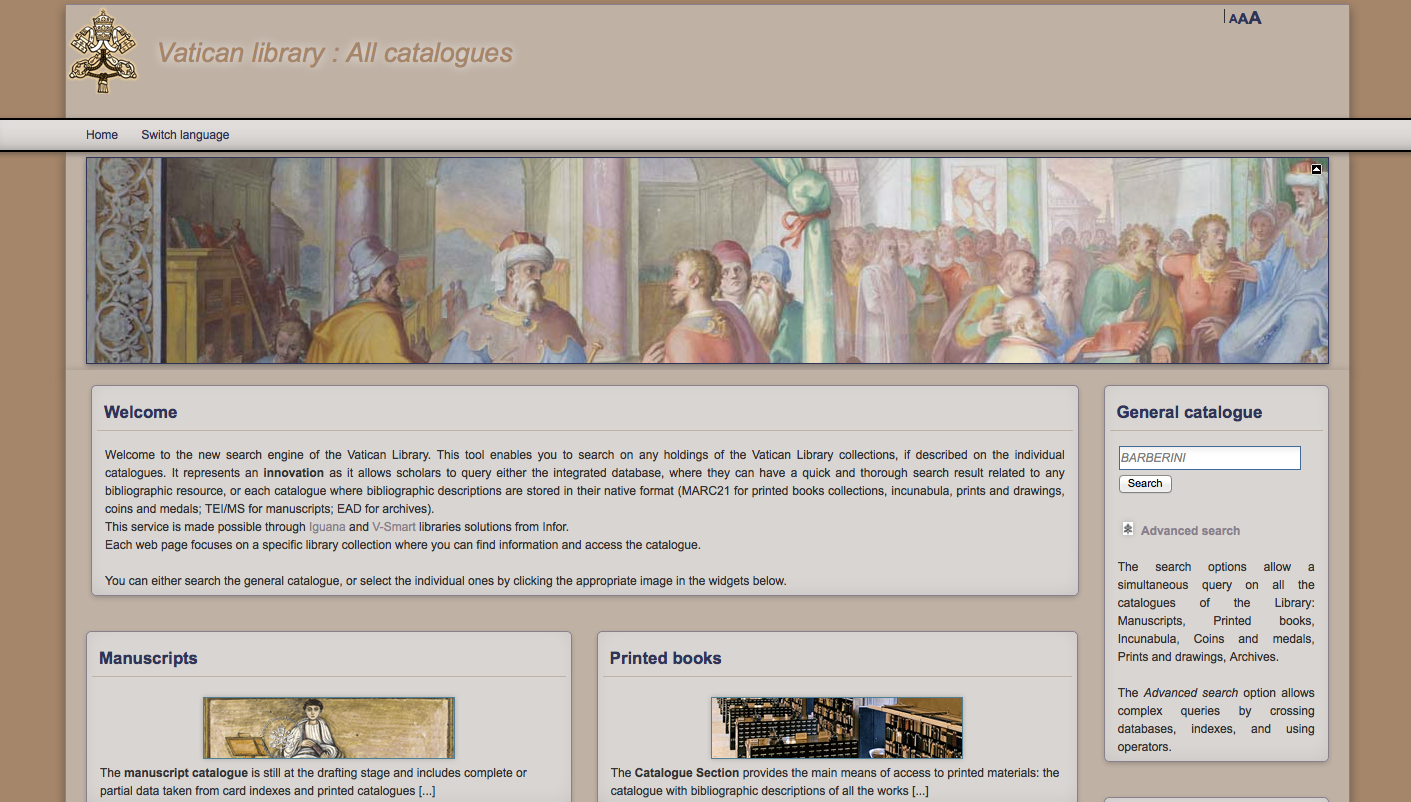 11
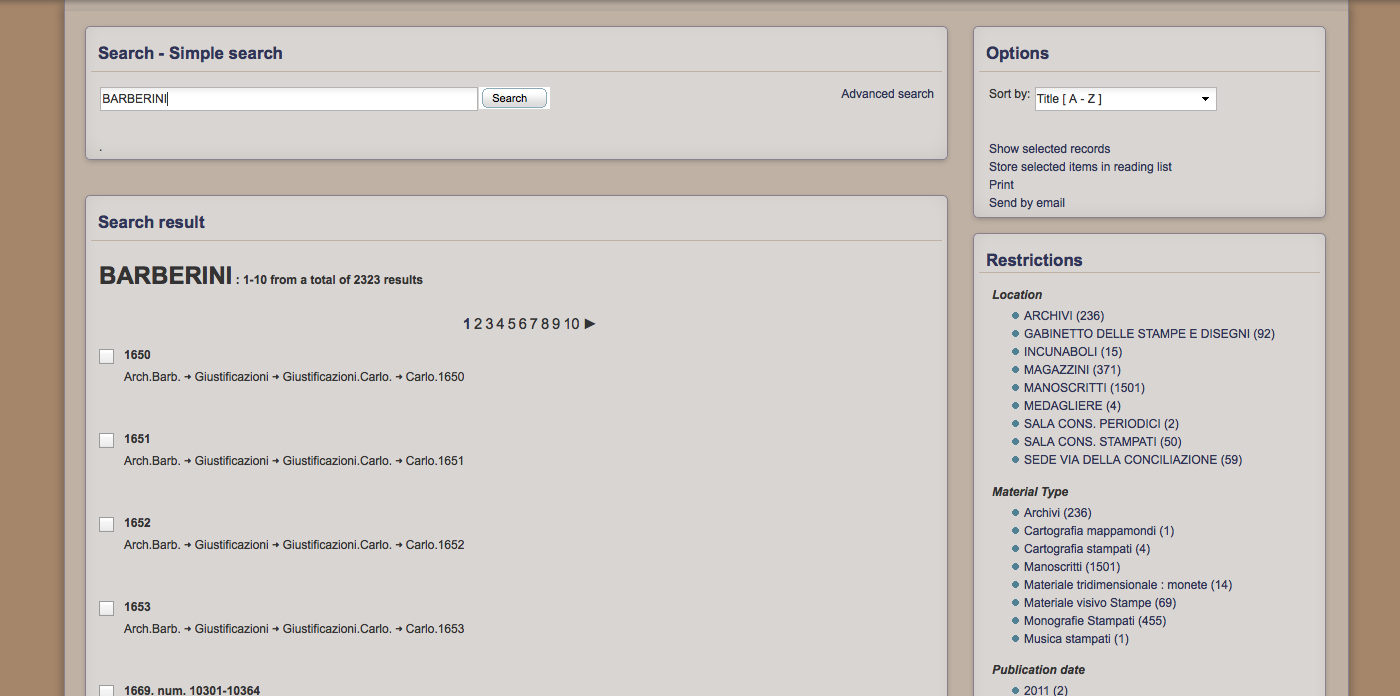 12
General catalogue










All the stored instances of a persistent class compose the extent of the class, in which an instance belongs to the extent of each class,  of which it is an instance
Multi-      platform system
13
14
Digitization project of the Vatican Library
The Library is putting into practice the digitization both in a view of long-term storage, and in the implementation of a digital library accessible via the web site and through links to the catalogues.
Access to the digital library
16
The purpose is to offer digital objects information linked to the OPAC. This means that a scholar could query the OPAC and knows if the document related to that record has a digital copy. From the OPAC he could directly link to it.  Another way to find out if a manuscript / incunabula has been digitized, is the reference of its shelfmark in a section of the web site. From these web pages a scholar could get information about current projects and have a look at the list of shelfmarks in order to link the digital library.
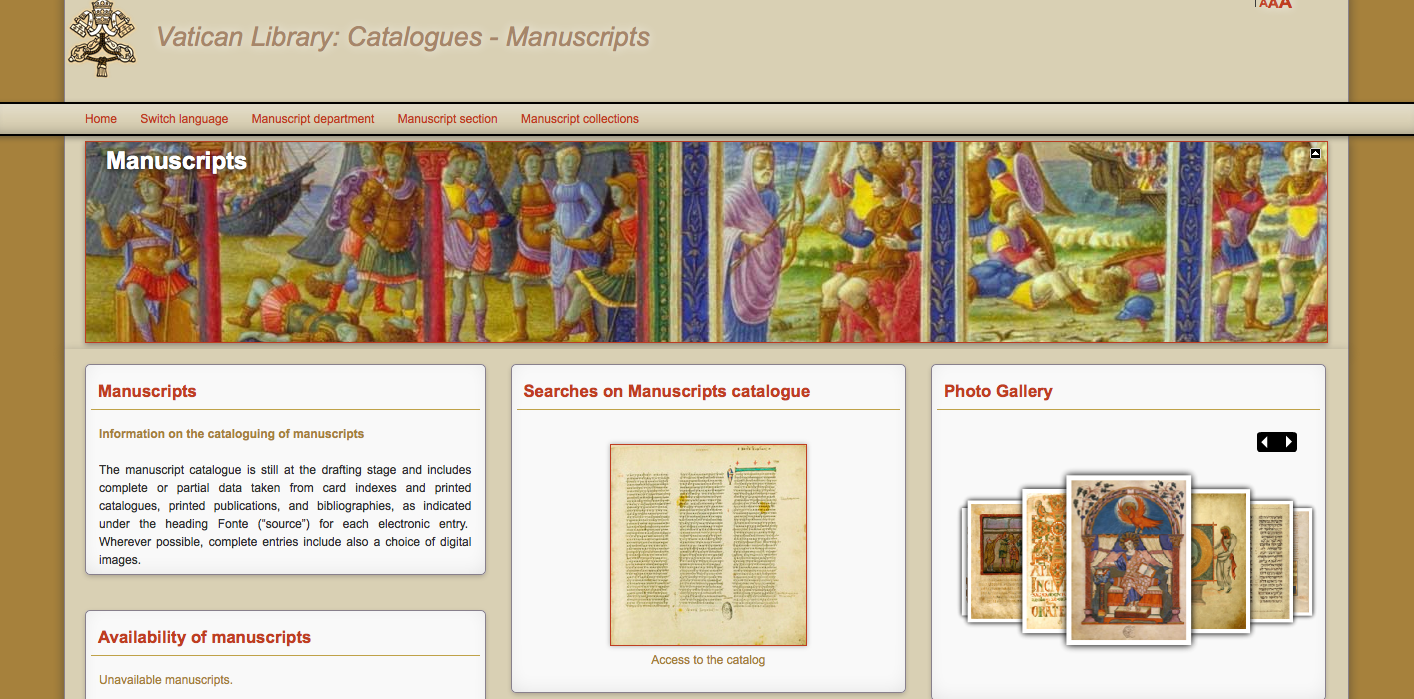 17
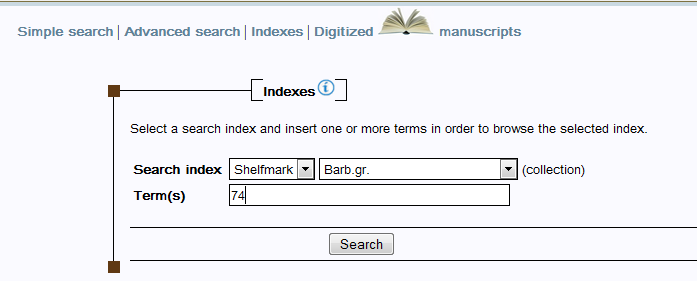 18
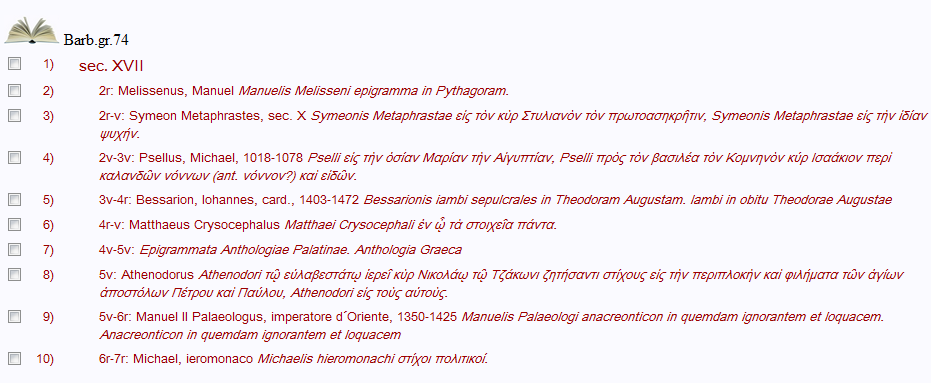 19
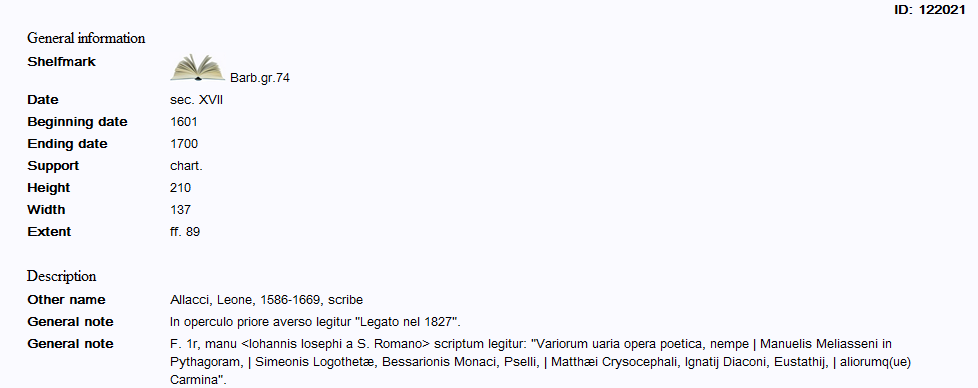 20
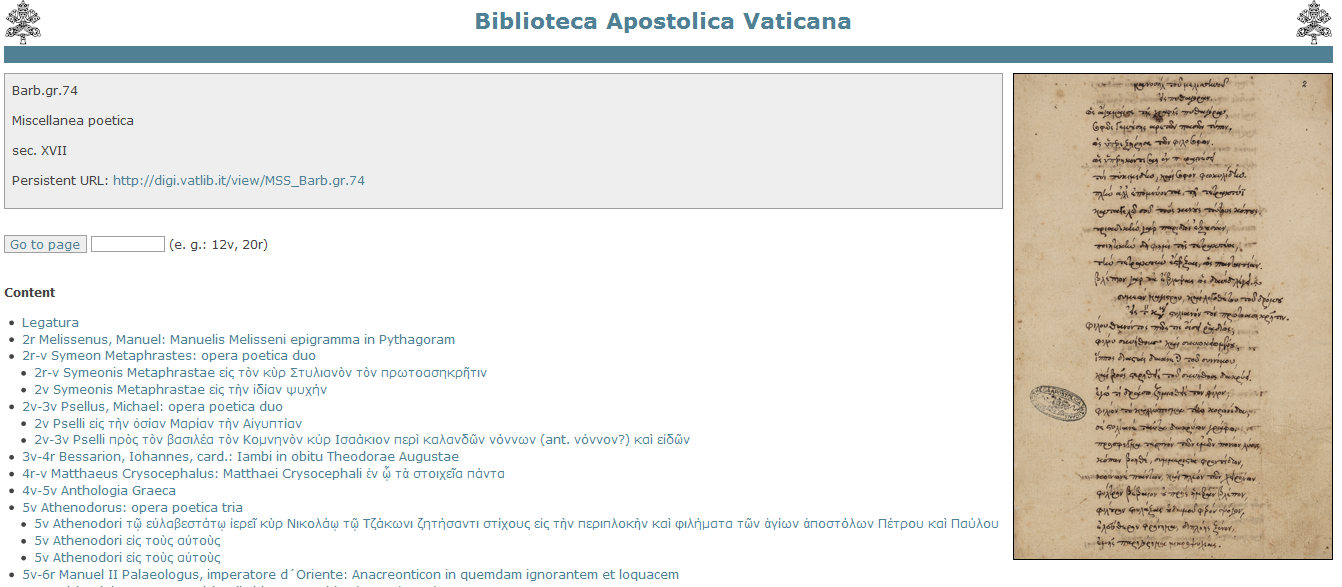 4x3
21
16x9
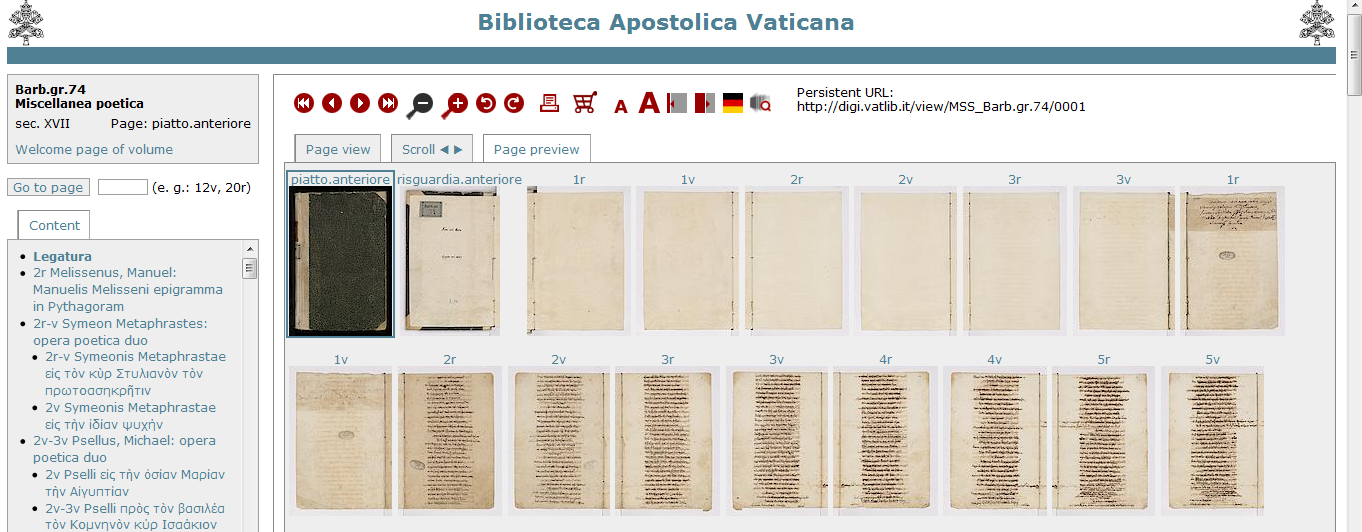 22
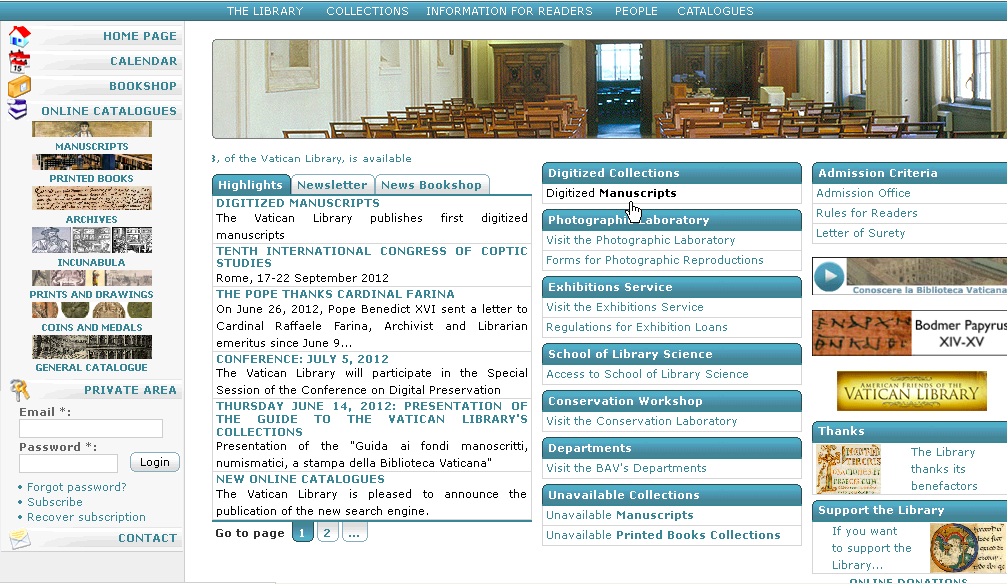 23
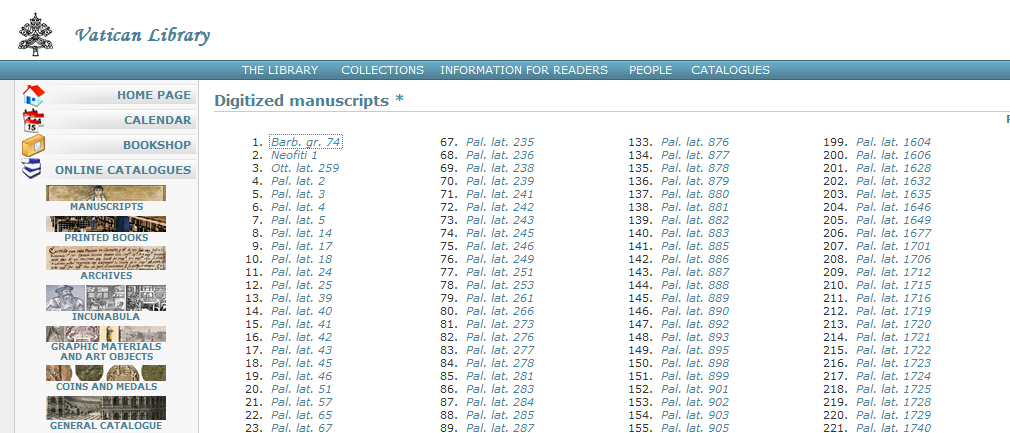 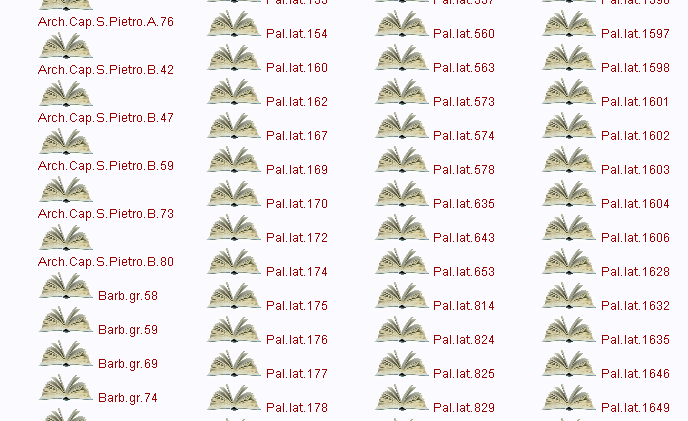 Web presentation
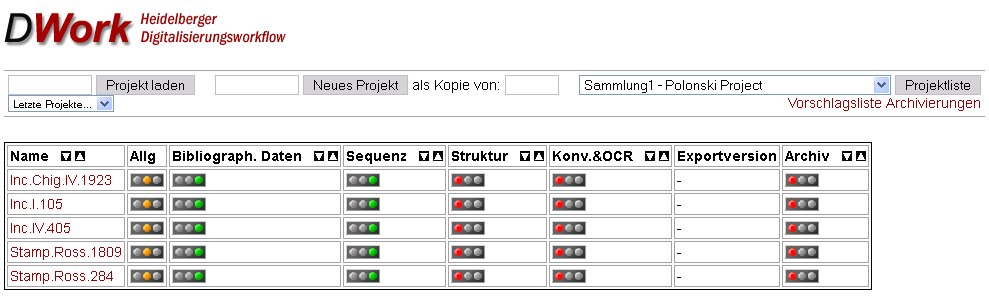 25
The DWORK supports the process flow of digitization and the web presentation of the digital objects.
This software as a web application thereby supports all single steps: from the creation of metadata, scan processing, creation of the web presentation to the storage of scans and metadata.
Naming files in the Vatican digital project context
26
Each file name is composed by the following elements
Collection
Statement: The standard abbreviation of a collection. The field is closed by a dot.
Vat.sir.623.p.II_0004_fa_0132v.[02.fn.0000].tif
Identifier of the ms
Statement: The numeric or alphanumeric expression able to locate a ms within the collection. The field is closed by an underscore.
Vat.sir.623.p.II_0004_fa_0132v.[02.fn.0000].tif
Sequence
Statement:An integer, four digits. The field is closed by an underscore
Vat.sir.623.p.II_0004_fa_0132v.[02.fn.0000].tif
Naming files is an automated procedure required from the Vatican Library
27
Sorting code
Statement: The coded description of the peculiarities of folio/page. The element is composed by 2 values, 
Nature / position
Type of numbering.
eventually followed by a specific wording:
The field is closed by an underscore.
Ex.fa_
Vat.sir.623.p.II_0004_fa_0132v.[02.fn.0000].tif
Vat.sir.623.p.II_0091_zz_scala.millimetrica.tif
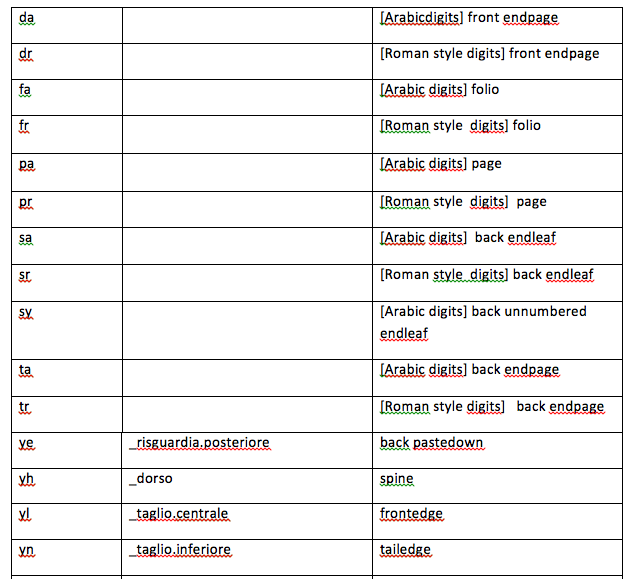 Table of codes
28
Regular folios
29
Pages / Folios
Statement: The numbering of a folio / page and its exceptions. Exceptions are in square brackets and they follow the numbering of the folio / page.

Vat.gr.2_0002_fa_0001v.tif
Exceptions
30
Pages / Folios
Statement: The numbering of a folio / page and its exceptions. Exceptions are in square brackets and they follow the numbering of the folio / page.

fn– numbered folios / pages +  bis/ter, a/b... etc."
Meaning: “We find one or more folios /pages numbered with the same number of the last shot image but, in addition, on this folio / page there is also written bis/ter or a/b, ecc. For example, we find ‘3r’folio followed by‘3rbis’, or ‘3ra’ etc.”
Ex.: . Vat.gr.2_0002_fa_0001v.[02.fn.0000].tif
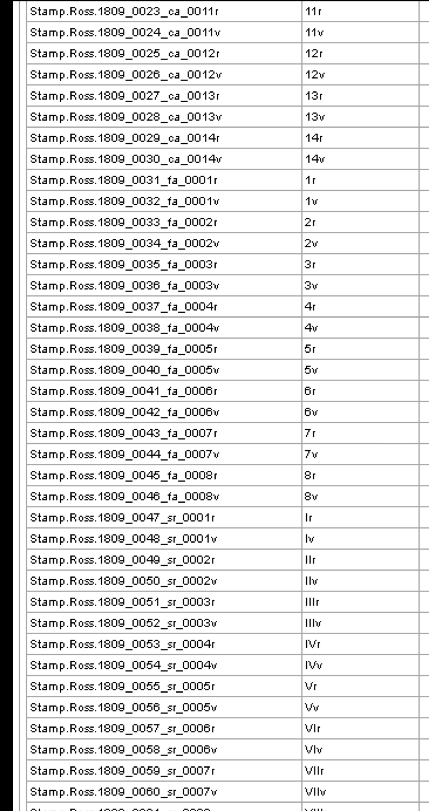 DWORK 
parses the
file names in 
sequence
31
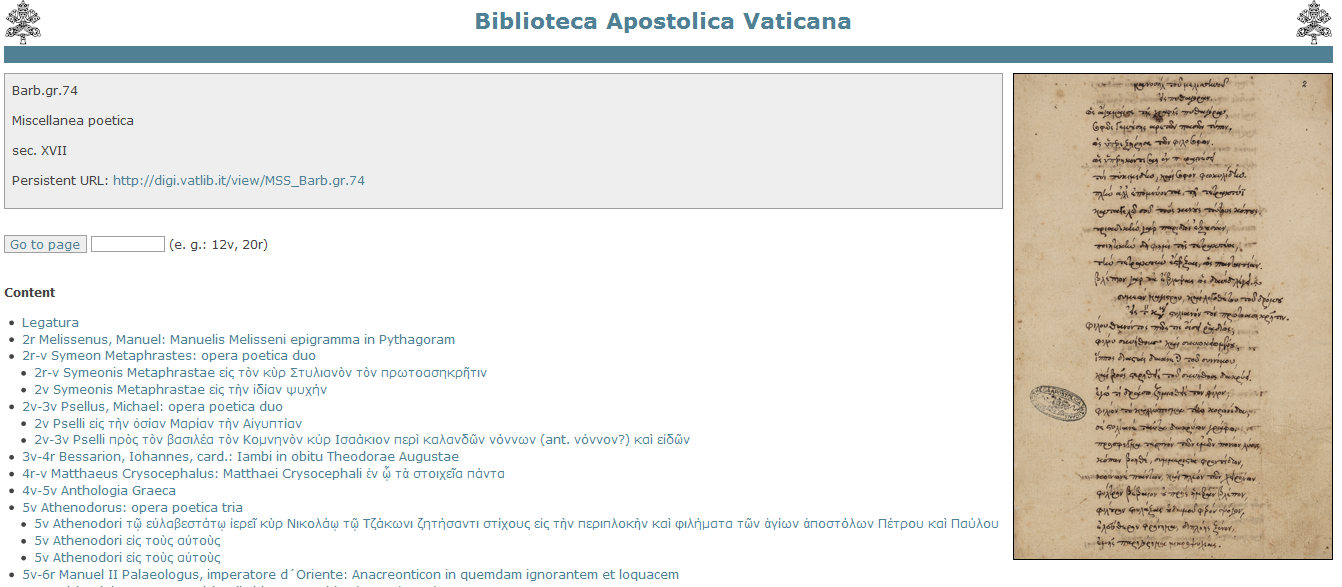 4x3
32
16x9
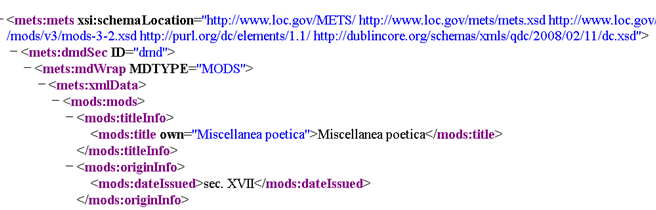 33
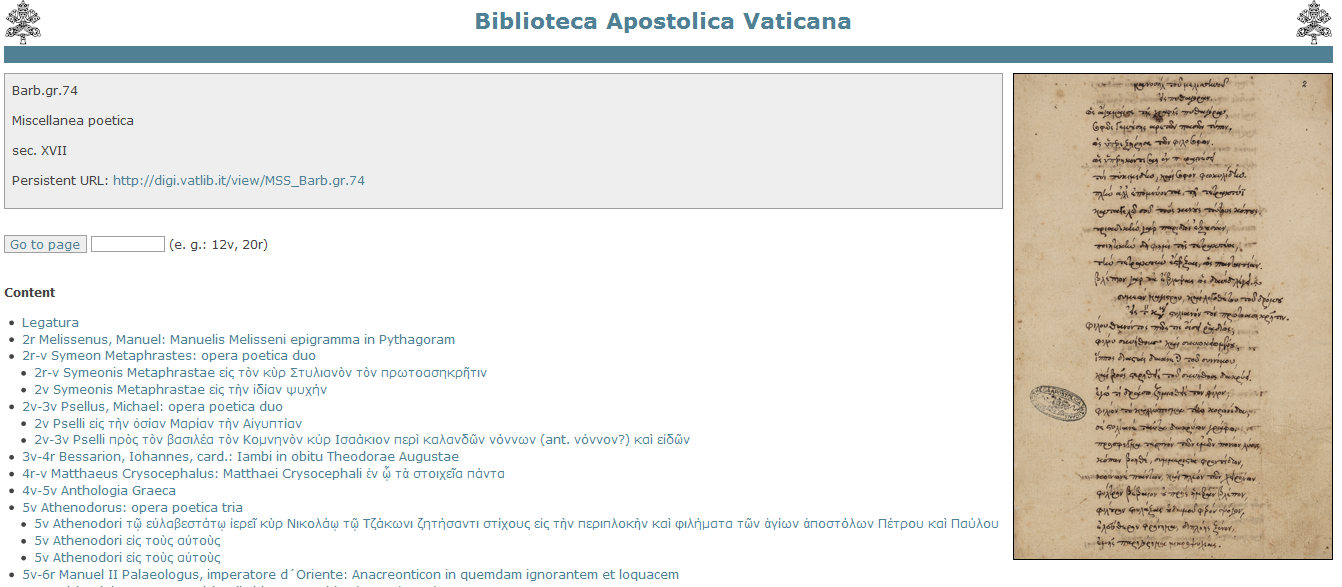 Structural metadata
4x3
16x9
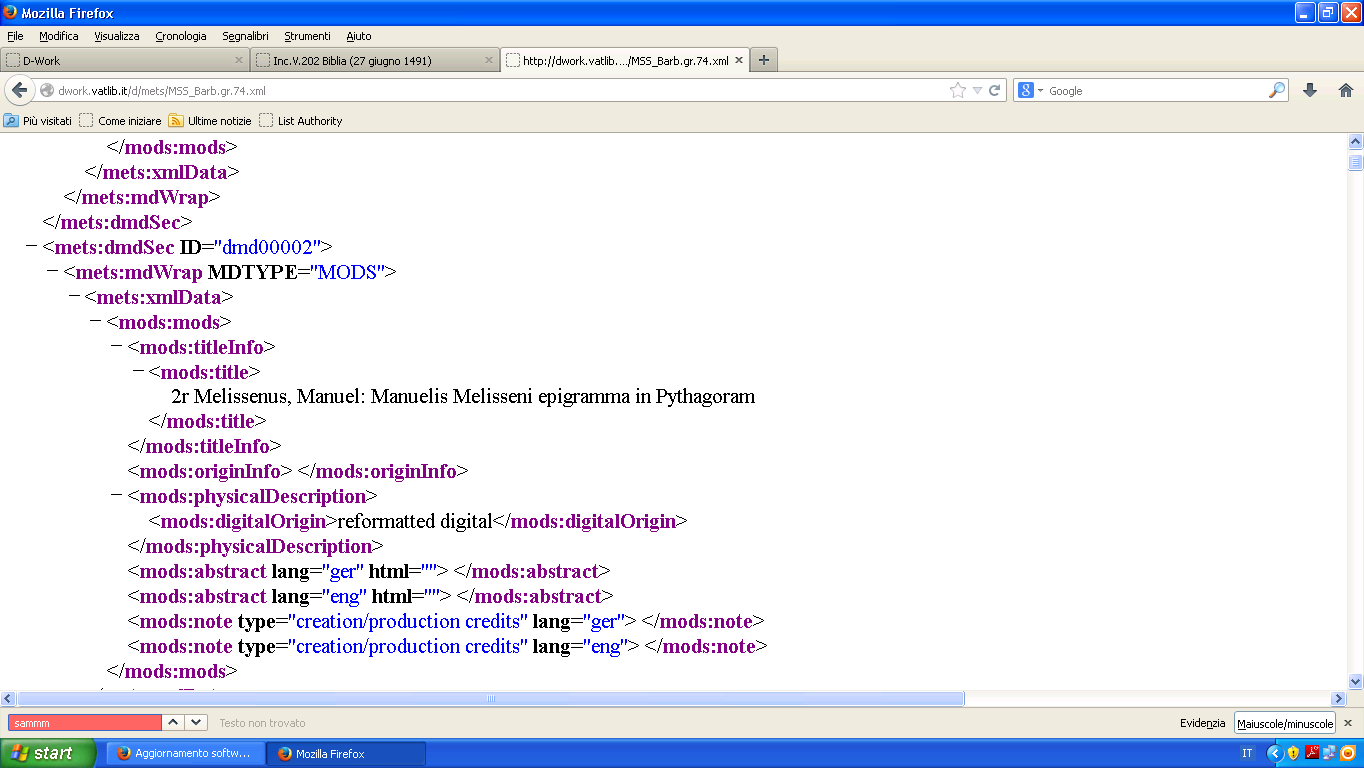 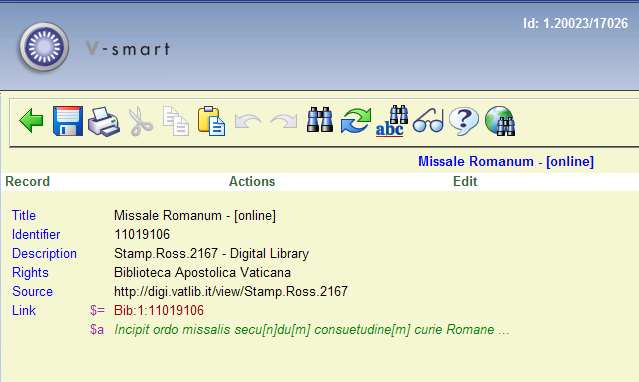 36
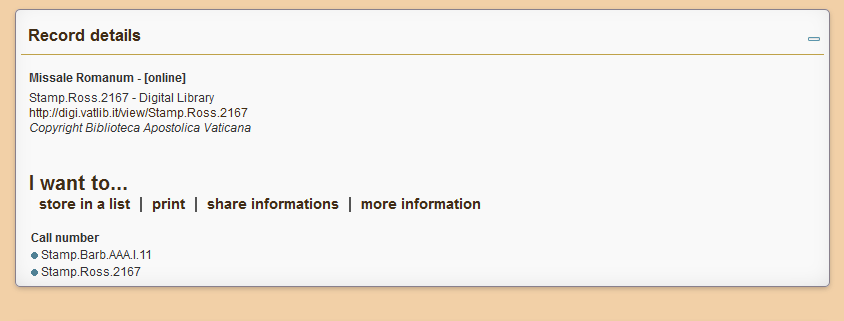 37
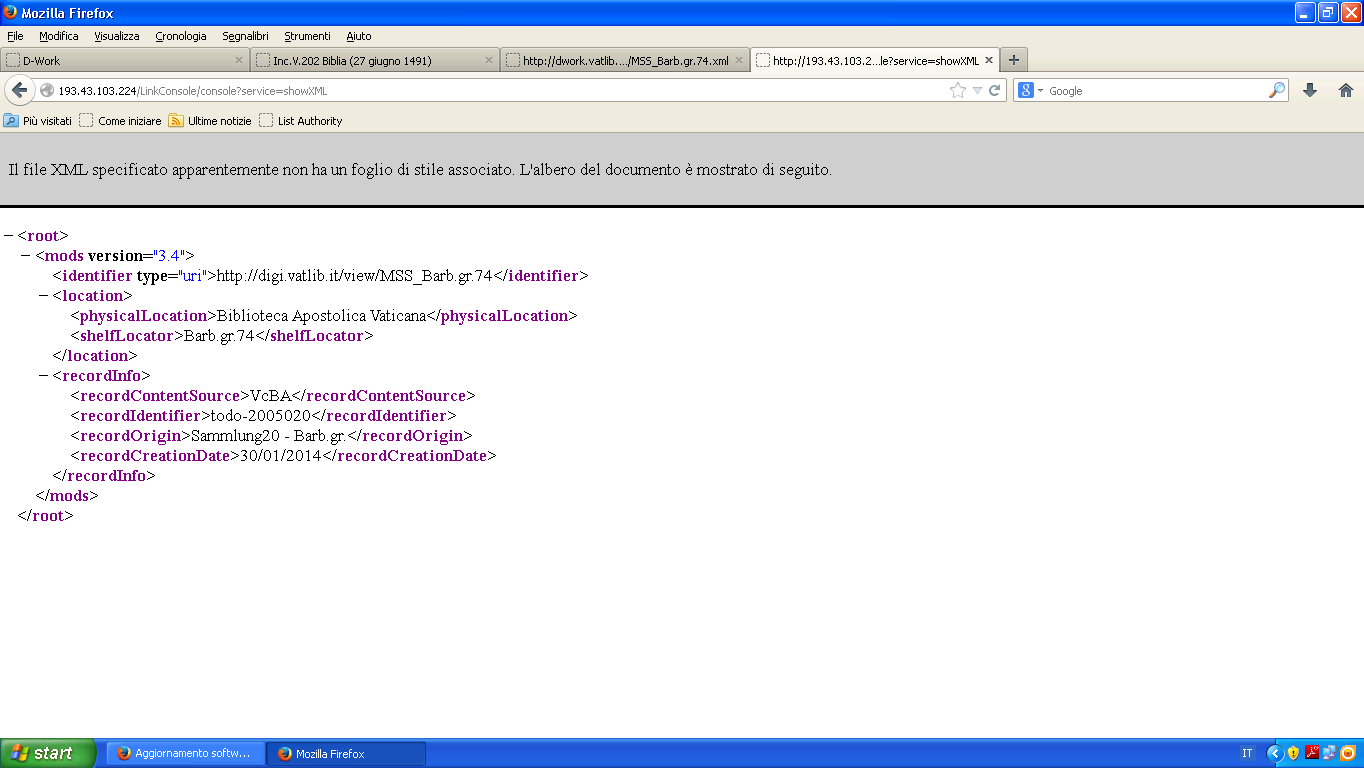 38
With the same search engine you can do a search for a digitized manuscript even its bibliographic record is not yet available.
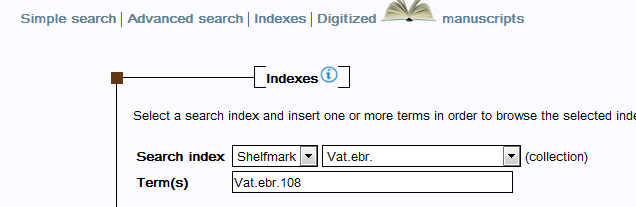 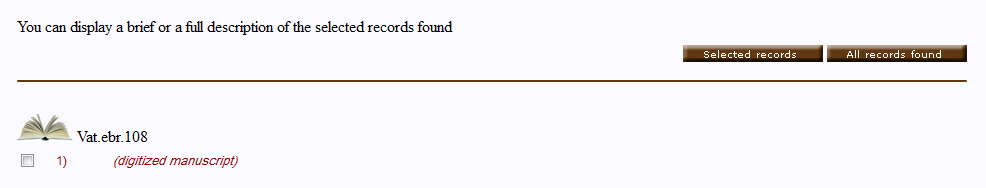 Metadata workflow – digital library
40
Web presentation
Links to OPAC (DC / MODS)
HTTP URI:
http://digi.vatlib.it/view/[+shelfmark]
Long-term preservation
Embedded data in file format - 
managing of the preservation repository
Metadata in use
41
PREMIS / Object
The extension container (objectCharacteristicsExtension) gives a place to record technical metadata defined by other data dictionaries
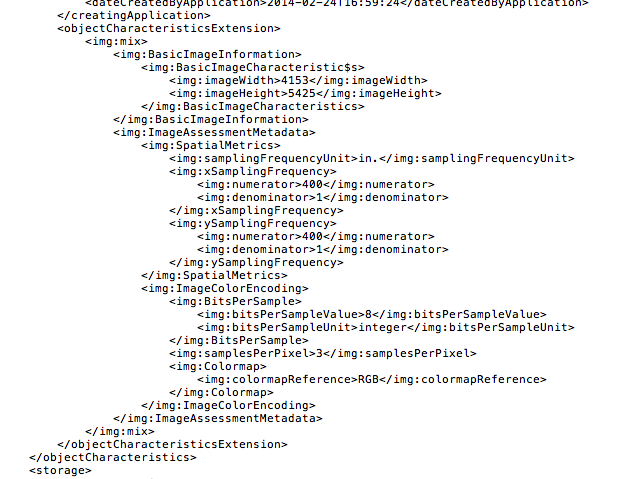 43
Interaction of metadata in a collaborative digitization project
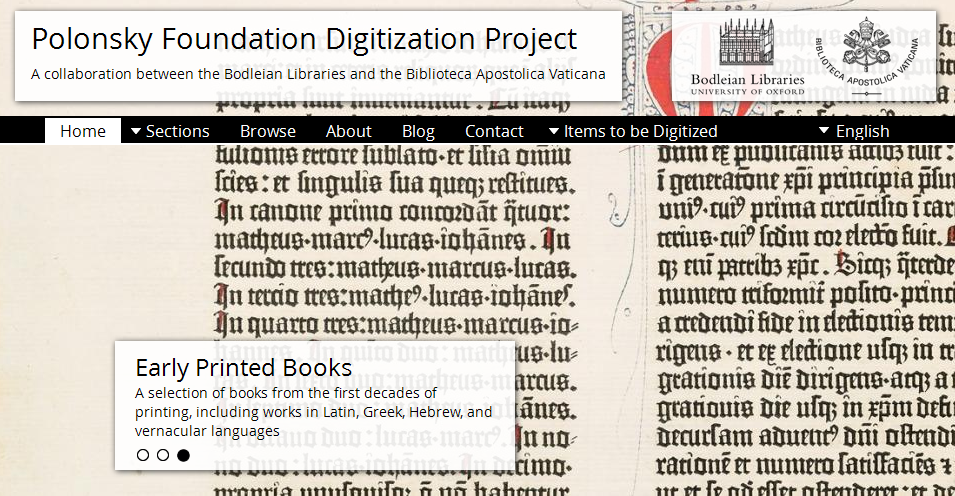 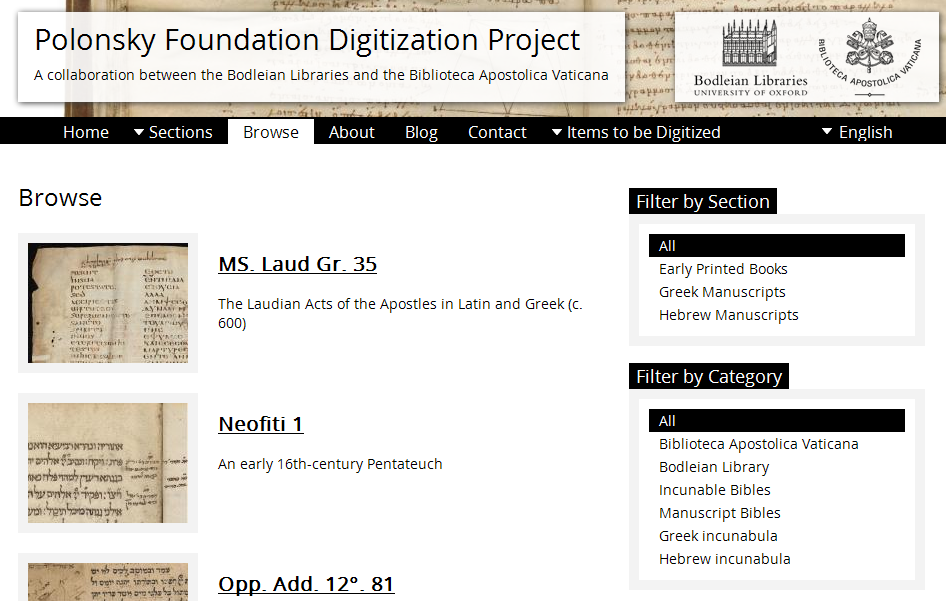 45
46
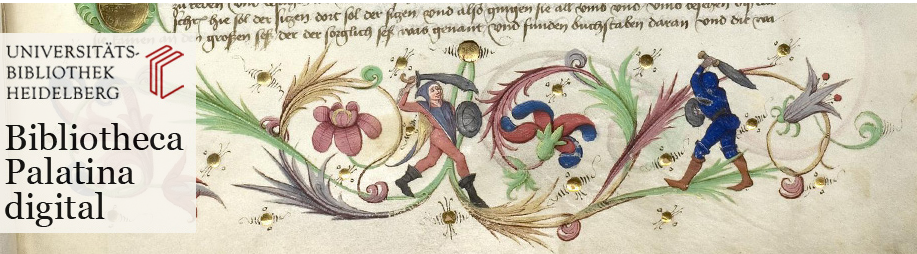 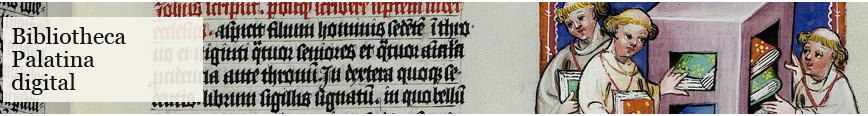 47
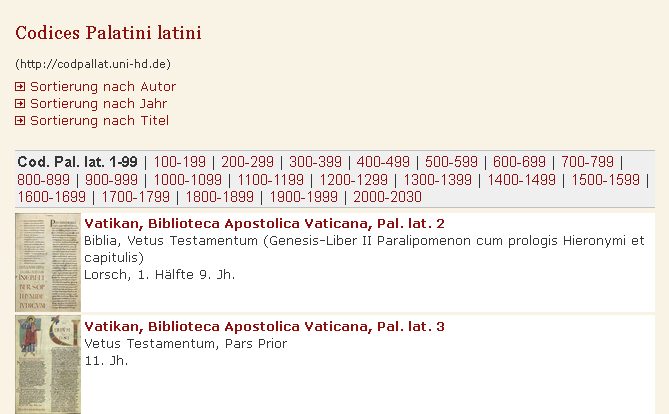 48
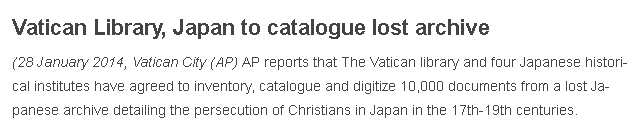 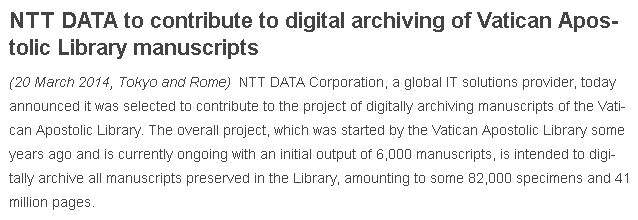 Co-curation : new oppotunity for libraries strategies for crowd sourcing
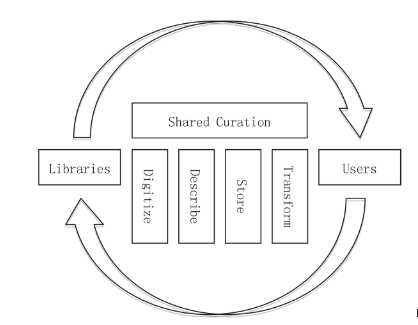 49
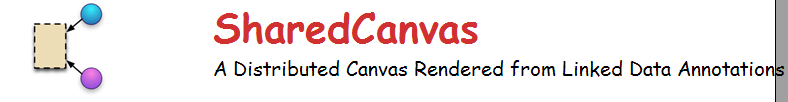 The goal of the Shared Canvas data model is to provide a standardized description of the digital resources in order to enable interoperability between repositories, tools, services and presentation systems
50
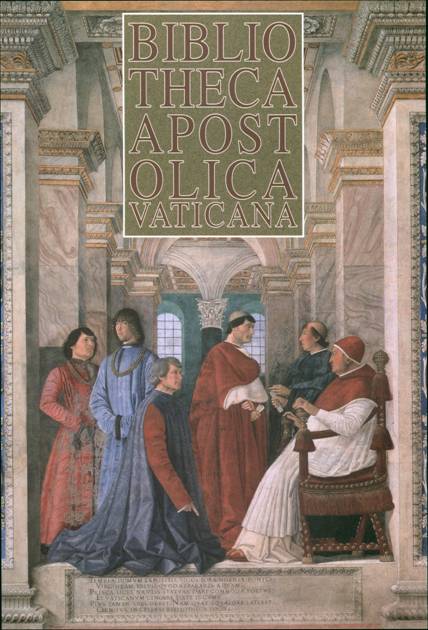 Thank you for your attention!
manoni@vatlib.it
51
Vatican Library – All rights reserved